Introduce Yourself HereName, CompanyNuClear:  the NEW Clear Air Energy
What is climate change?
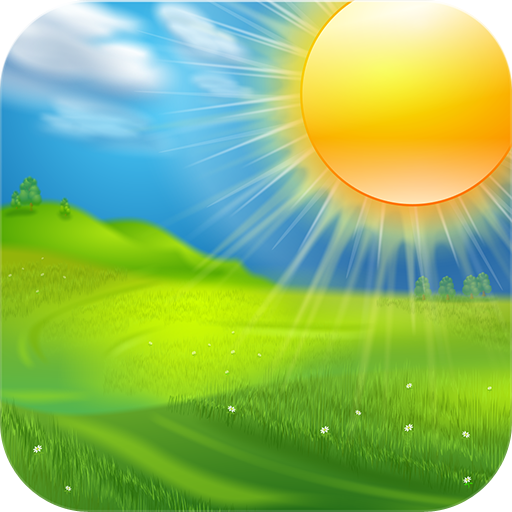 Weather
Climate
[Speaker Notes: Weather = day to day
Climate = long term]
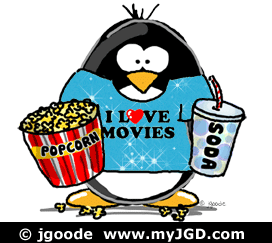 Movie Time!
https://www3.epa.gov/climatechange/kids/index.html
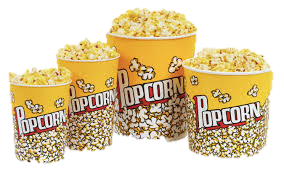 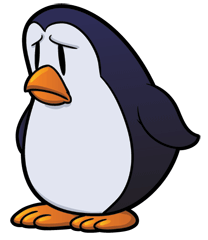 Why is climate change bad?
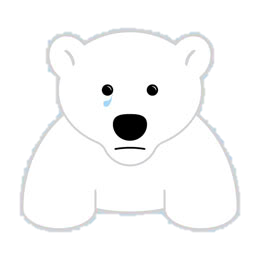 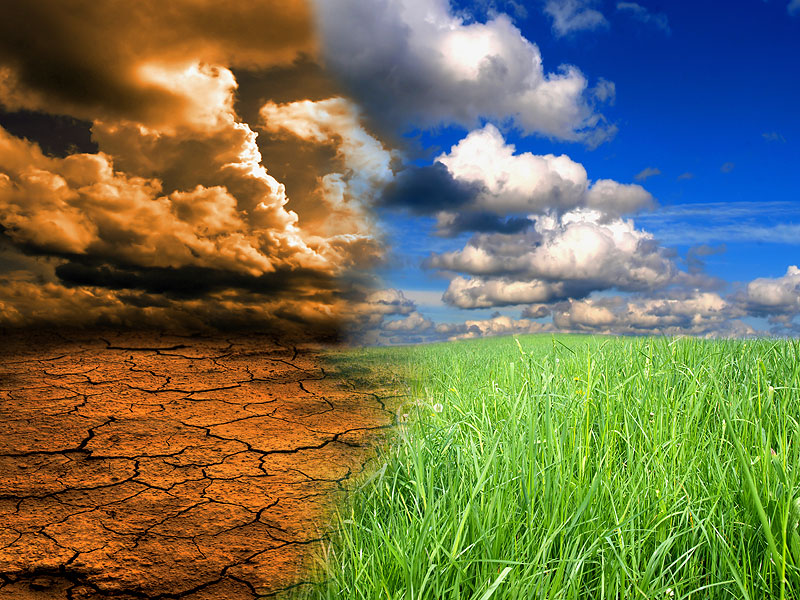 [Speaker Notes: What if the world changed drastically?  Many animals might become extinct!
Sad polar bear.
Sad penguin.]
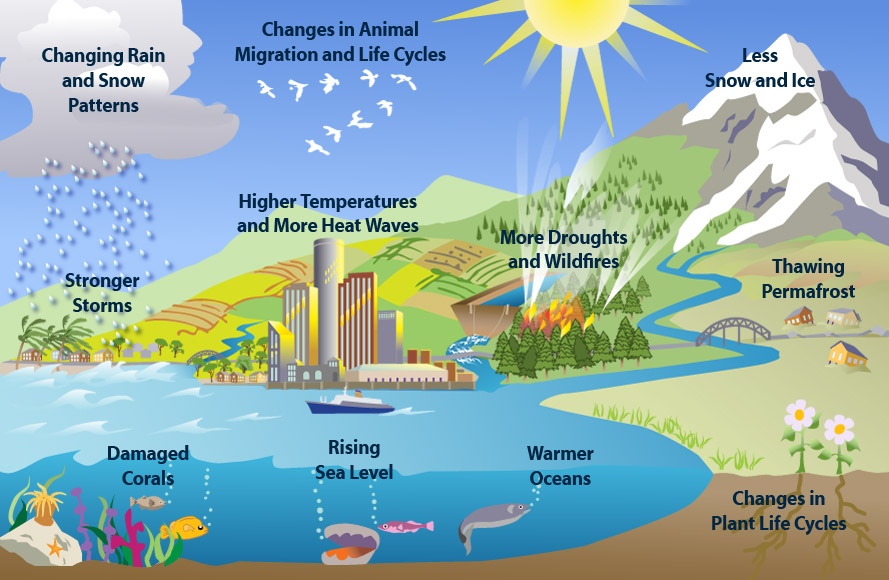 Environmental Protection Agency
[Speaker Notes: Here are some other reasons climate change would be very bad.]
What causes climate change?
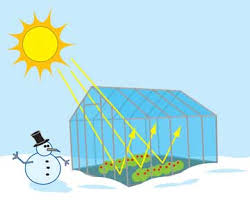 Greenhouse Effect


Carbon Dioxide
climatekids.nasa.gov
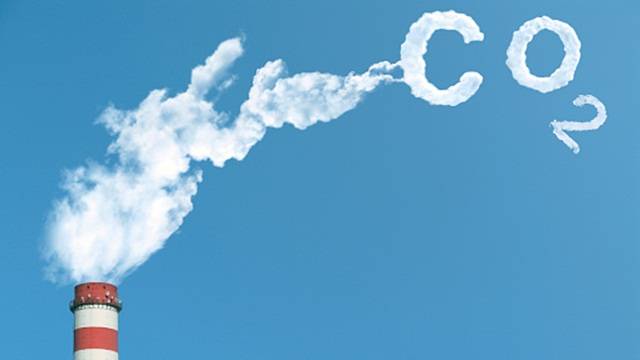 Where does carbon come from?
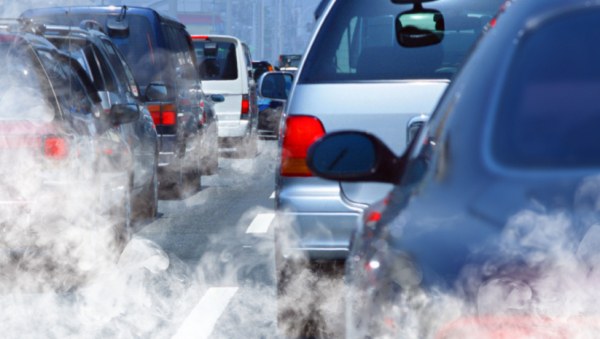 Cars
Making electricity
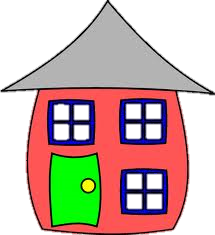 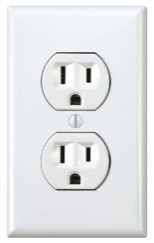 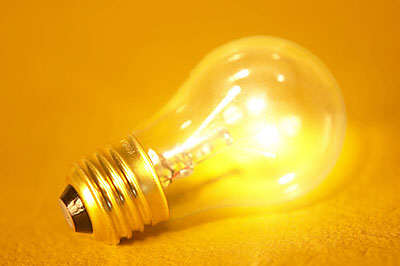 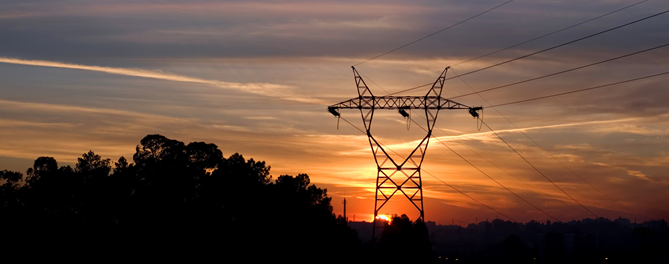 Coal Plant
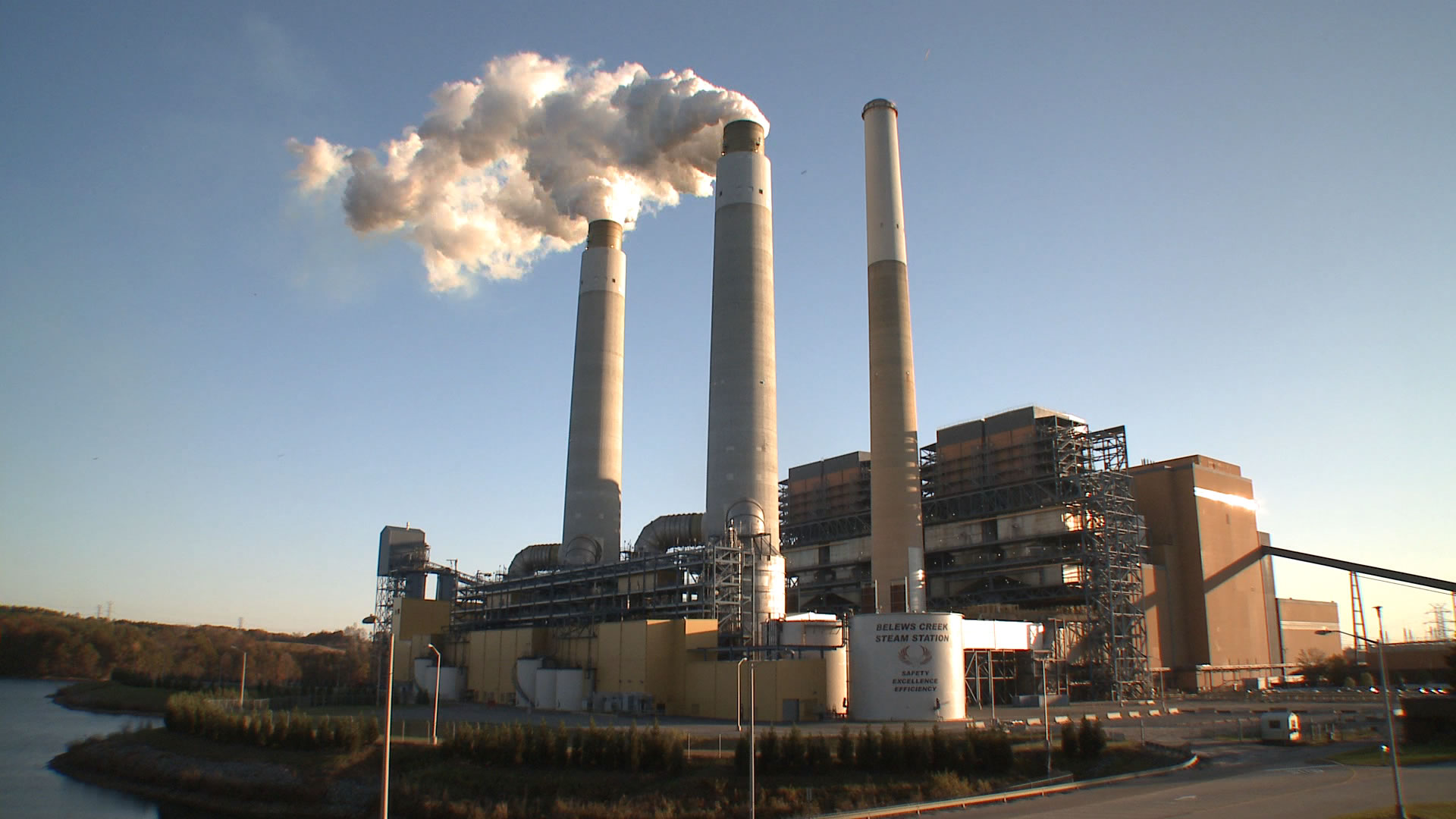 Carbon dioxide
Did you know?
There are CLEAN ways to make electricity
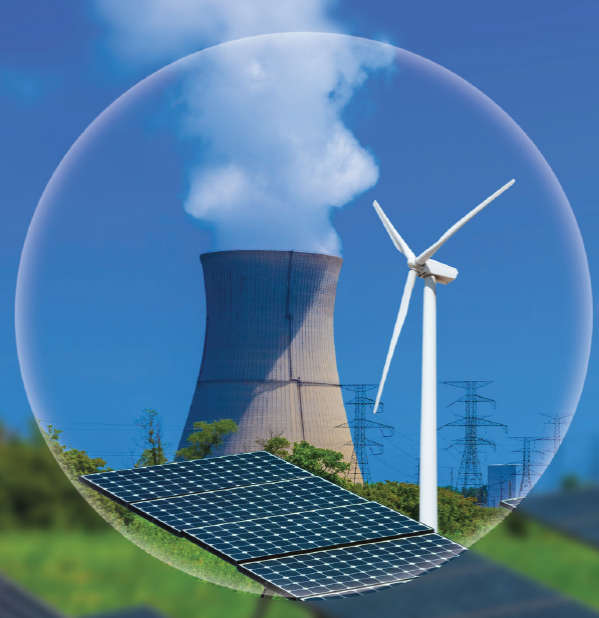 nuclear
solar
wind
[Speaker Notes: Solar, nuclear, and wind are all carbon free ways to make electricity!]
Nuclear?
YES!
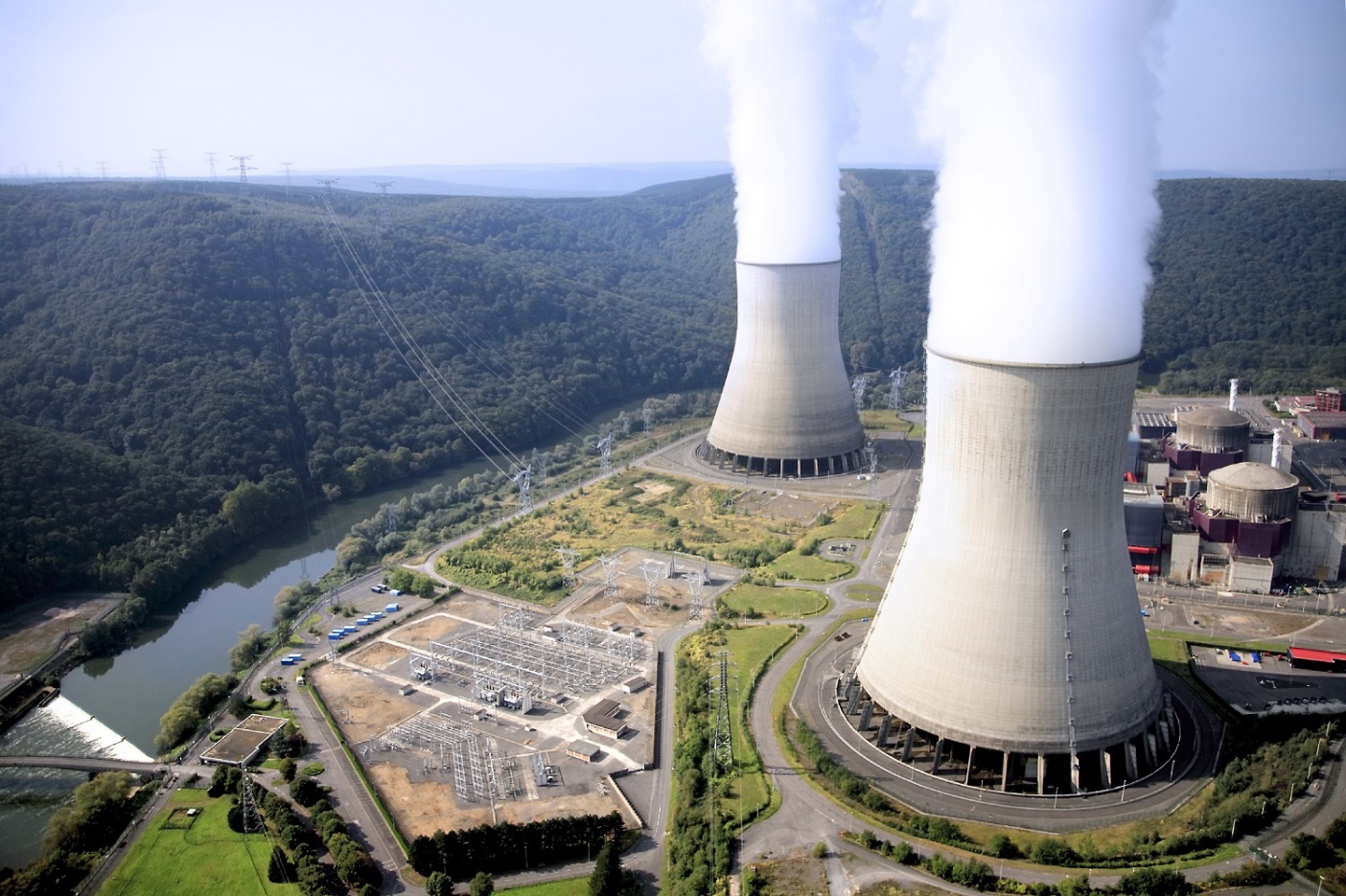 carbon
STEAM
[Speaker Notes: Really?  Nuclear?
Yes!
The cloud coming out of a nuclear plant is not like the cloud coming out of a coal plant.
The cloud out of a nuclear plant is just steam – it’s just water!  Nuclear is a carbon free source of electricity.]
2016 Drawing Contest
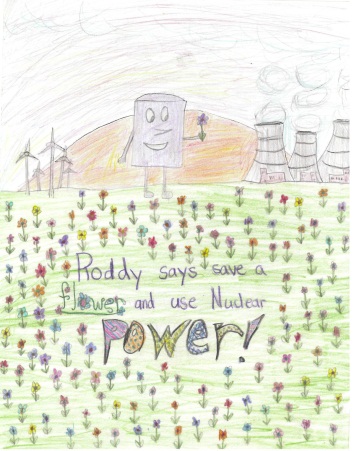 Theme: NuClear:  the NEW Clear Air Energy
8 ½ x 11” sheet of paper
On the BACK of the drawing, write:
Name
Age and Grade
T-shirt size
School and Teacher’s Name
Drawings due 3/3/17
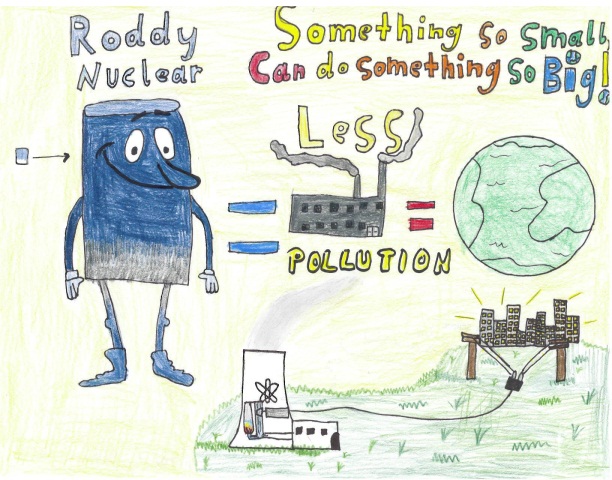 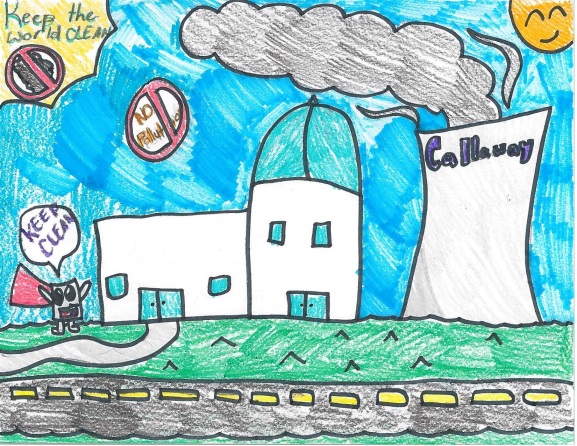 NuClear:  the NEW Clear Air Energy
On back:
Name
Age & Grade
T-shirt size
School & Teacher
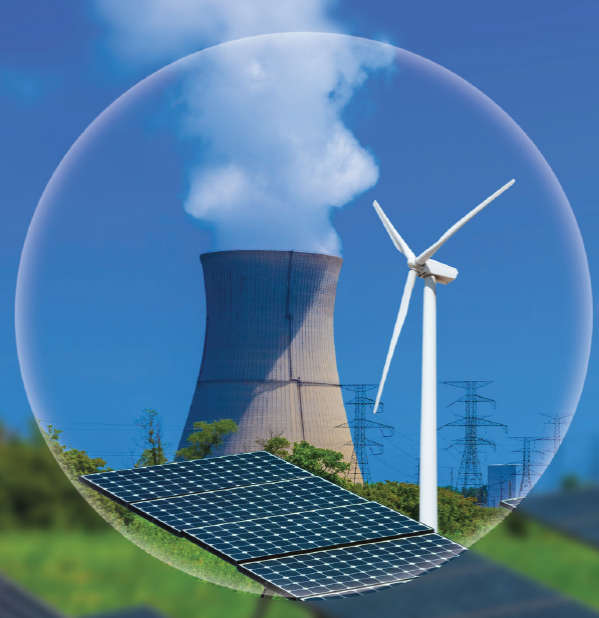 nuclear
solar
wind
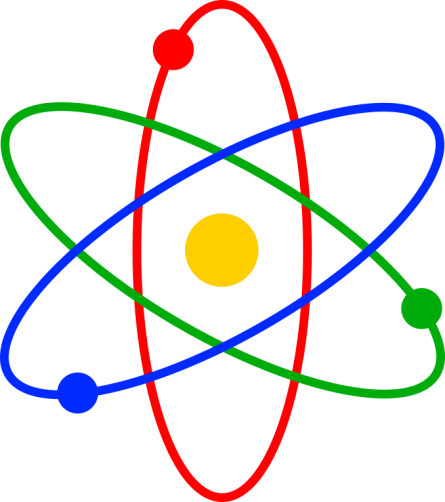 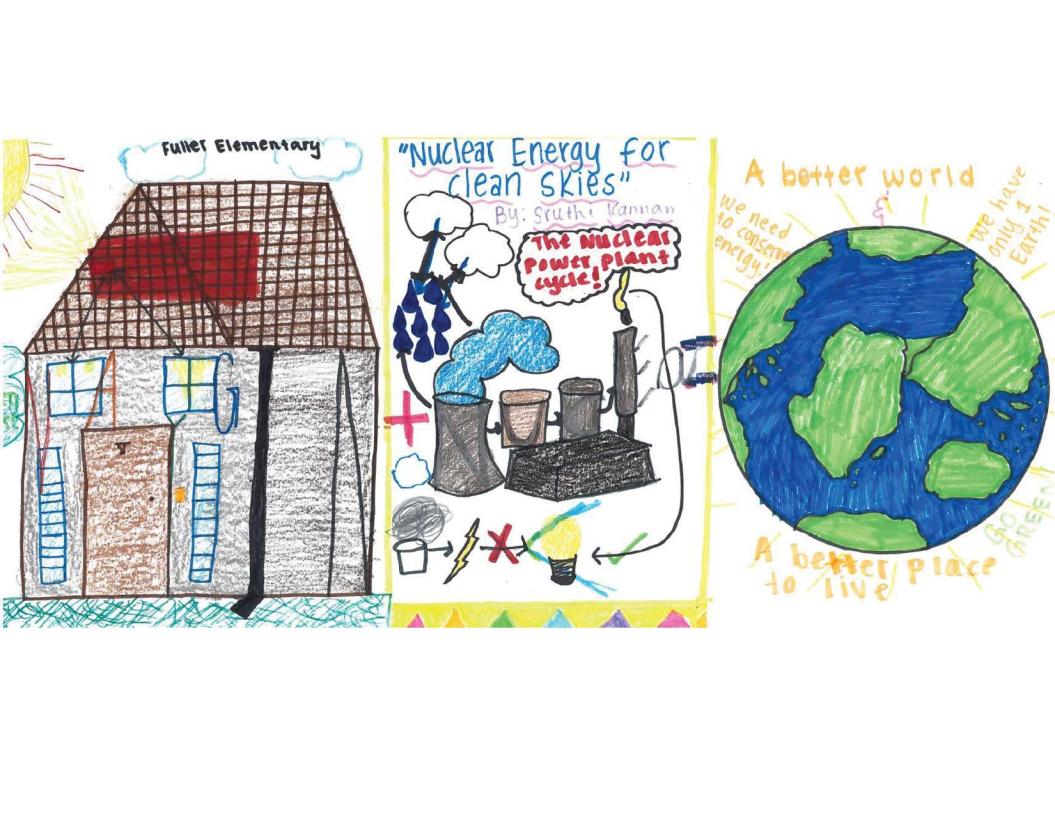 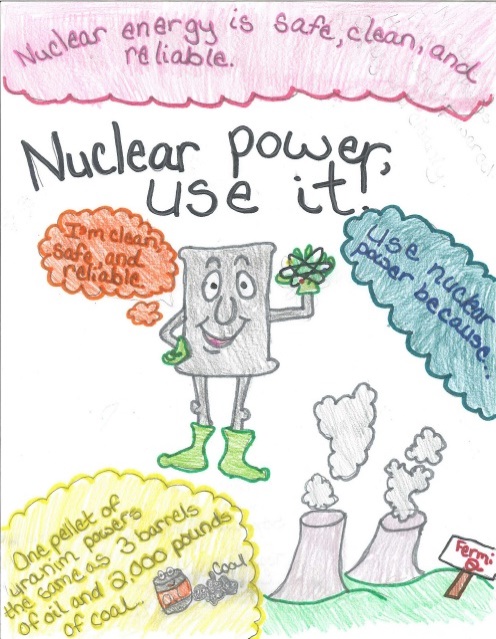 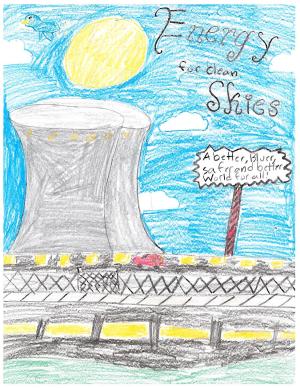 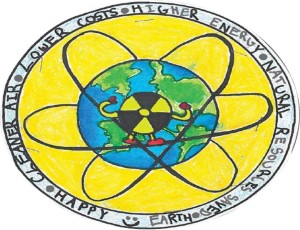 Questions?
Ideas for Drawings
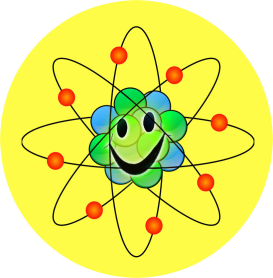 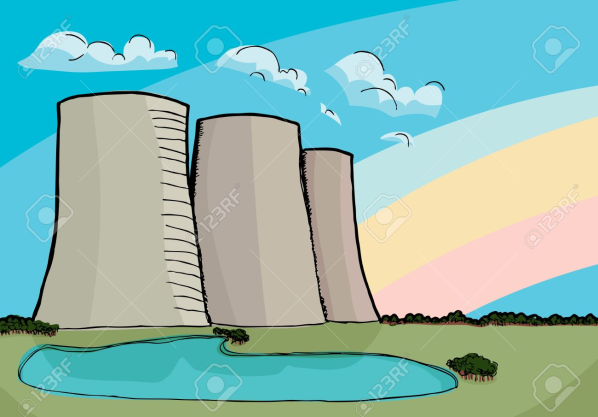 nuclear
Green energy for 
“nu” clear skies
Clear skies with
“nu” CLEAR
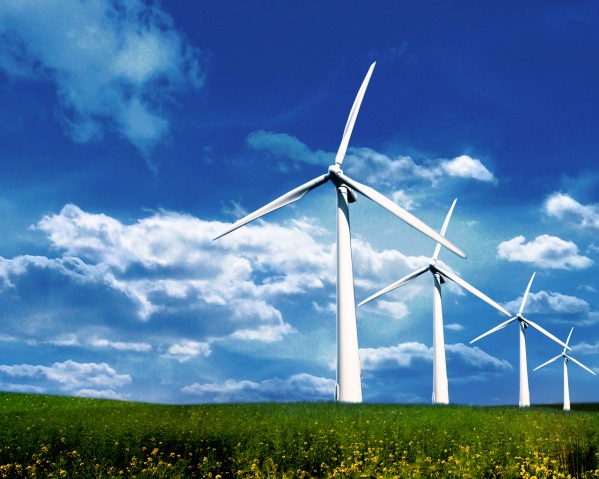 Clean air 
energy
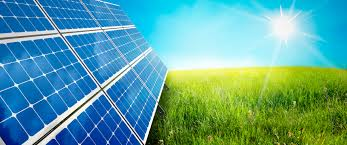 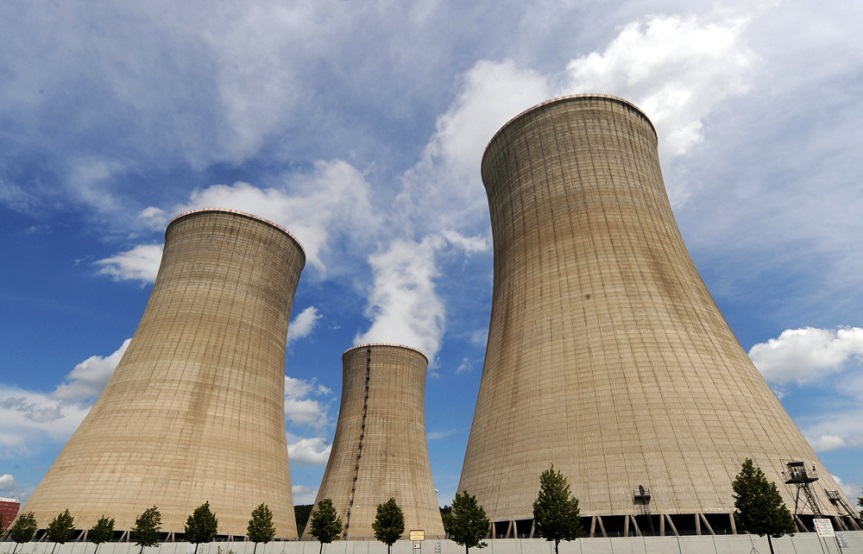 Green
 Energy
Carbon Free
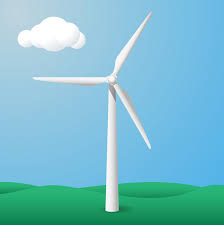 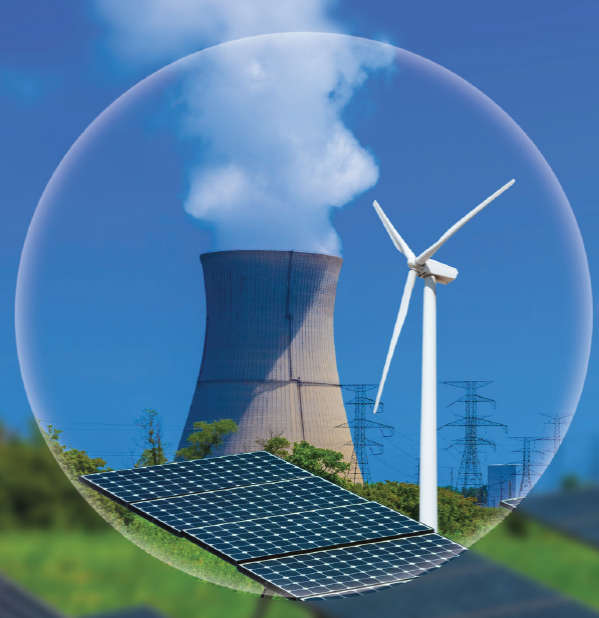 nuclear
solar
wind
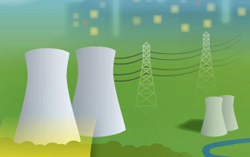 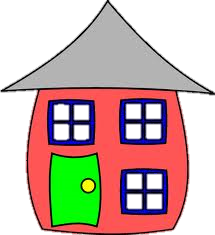 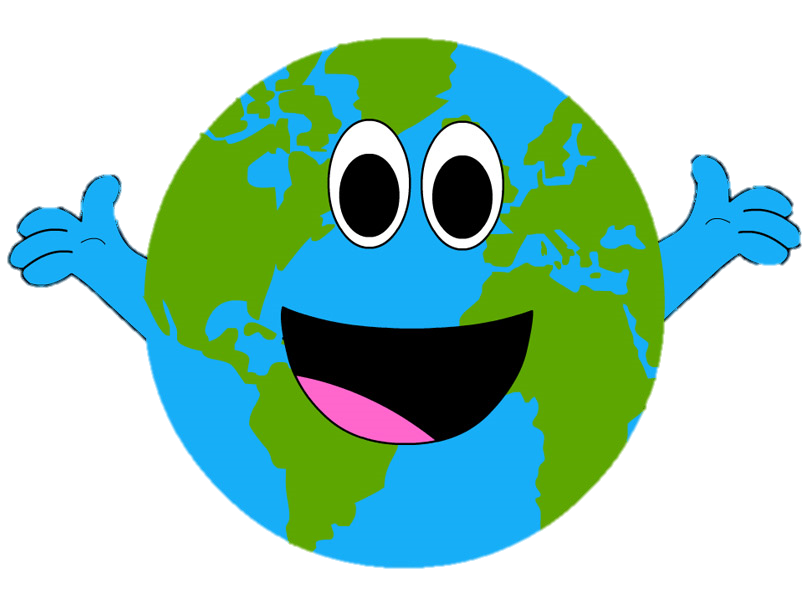 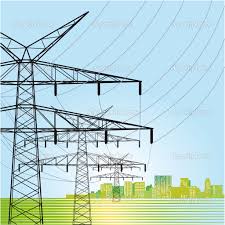 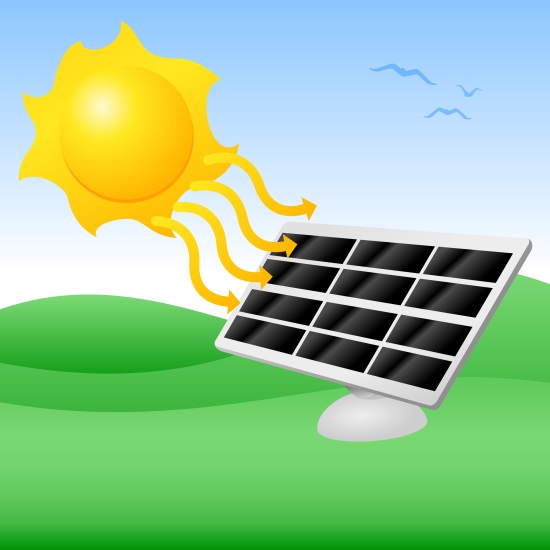 clear
nu
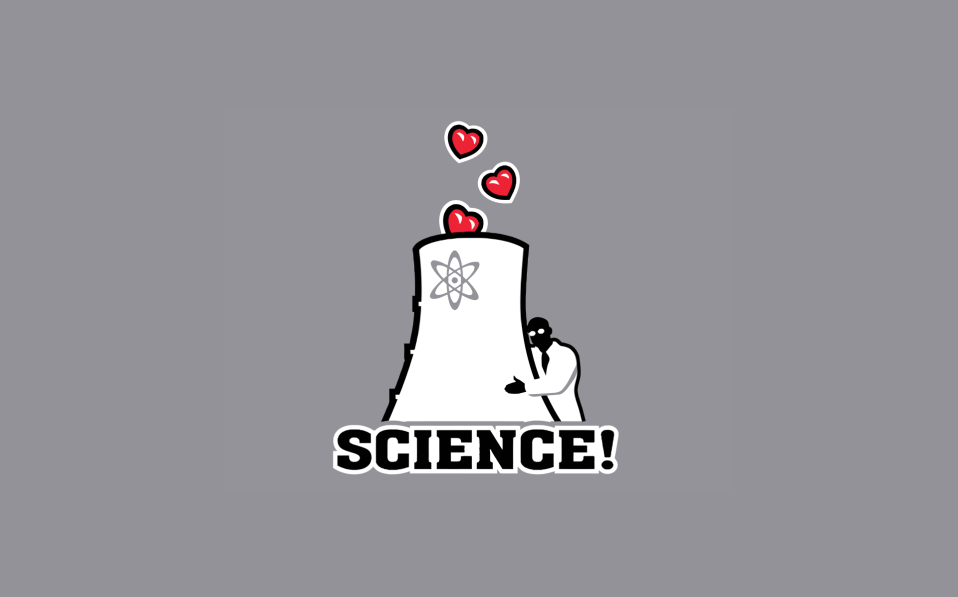 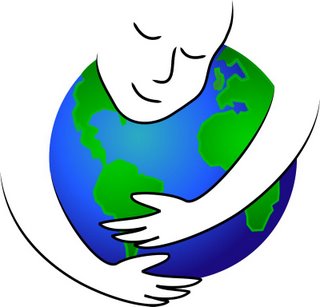 Optional Slides
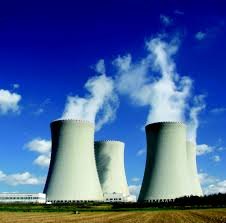 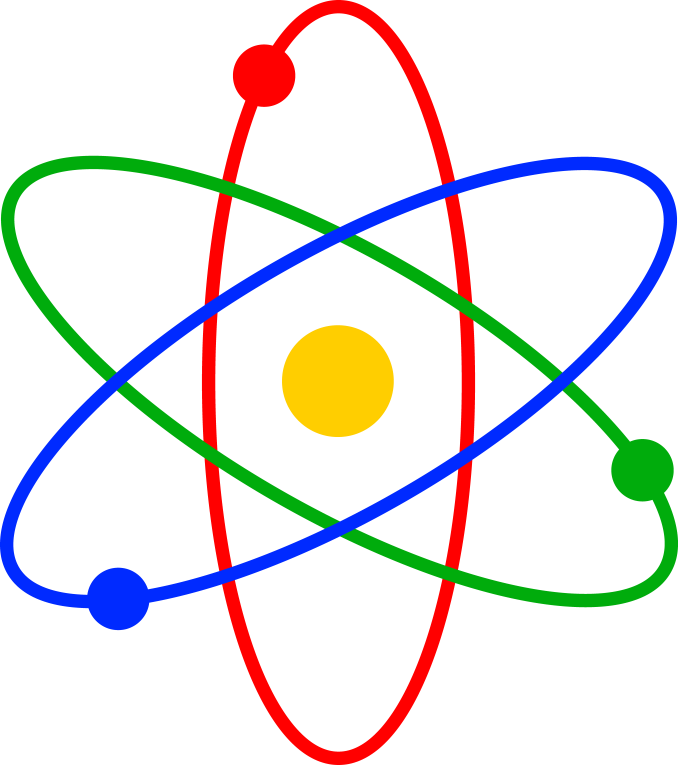 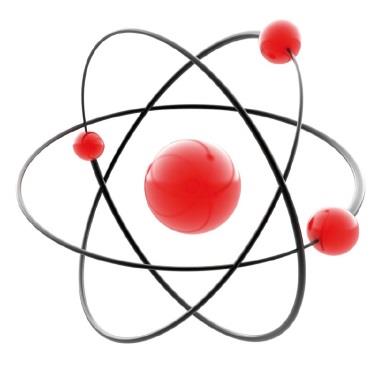 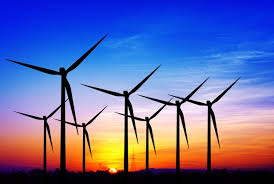 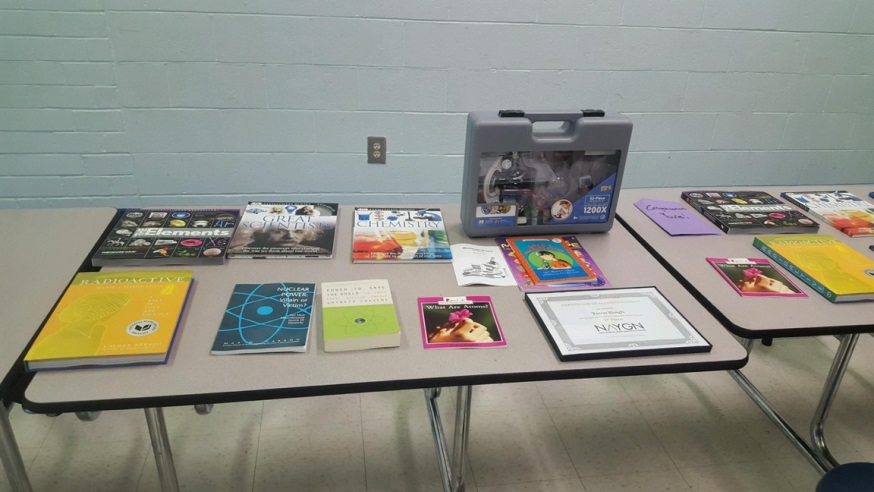 Prizes!
How is electricity made?
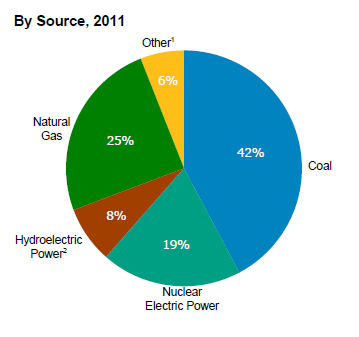 [1] Wind, petroleum, wood, geothermal, solar, etc.
[2] Conventional hydroelectric power and pumped storage
US Energy Information Administration Annual Energy Review 2011
Steam
Generator
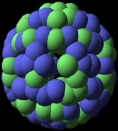 Steam produced
Turbine
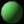 Electricity
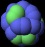 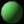 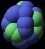 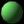 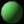 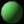 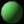 How does a nuclear power plant work?
Heat